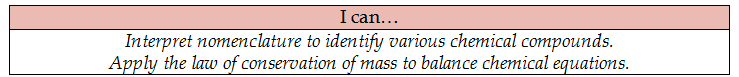 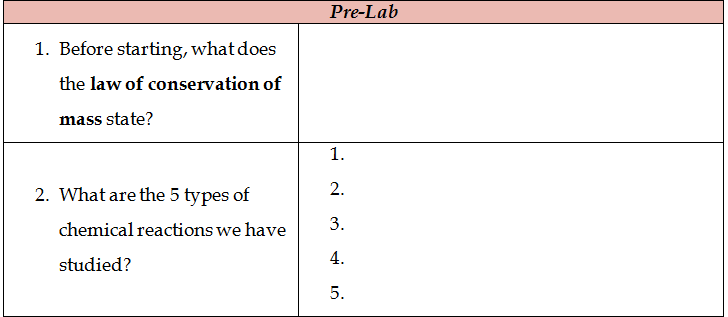 In a chemical reaction, mass cannot be lost or gained.
synthesis
decomposition
single-displacement
double-displacement
combustion
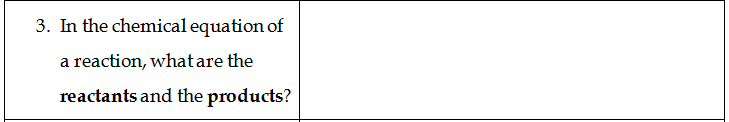 Reactants are the original substance, products are what is produced
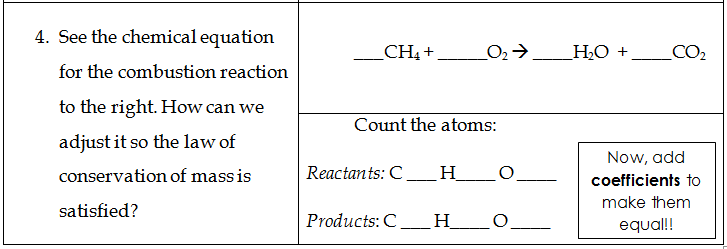 2
2
4
4
1
2
4
2
1
4
3
You try some! You will need a computer and a calculator.
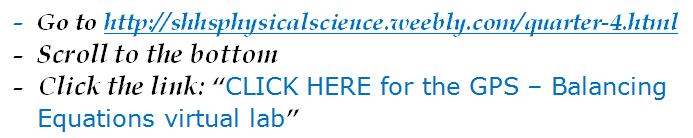 Follow the instructions on your lab sheet!
When make sure you have at least 1 molecule of each!!!!